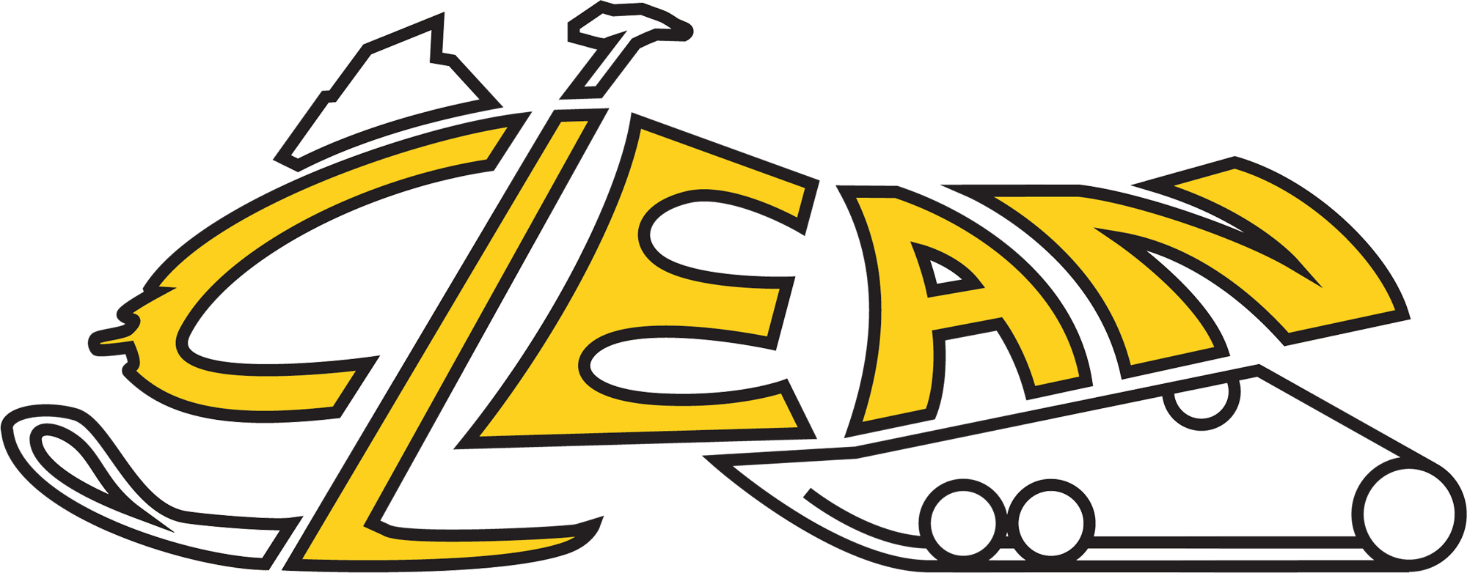 2016 University of Waterloo Clean Snowmobile
Philosophy
Embrace design challenges
Engage students and public through originality
Open and safe learning environment for students
3 Year Cycle
Focus on reliability
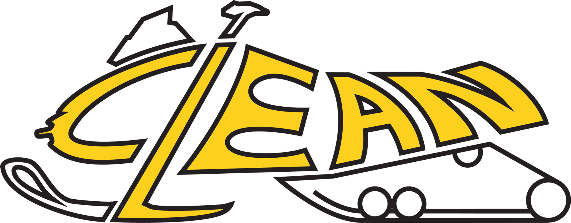 Design Criteria
Six criteria chosen to weigh against CSC scoring
Weighting represents impact based on prior experience
Used to evaluate relative merit of various design alternatives
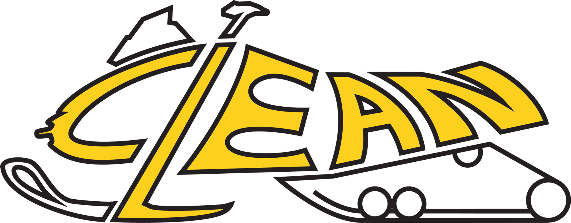 Before this year
2013 Polaris Rush 600
Upgraded to align with 2014 Pro-R Model
Competition MSRP requires current model
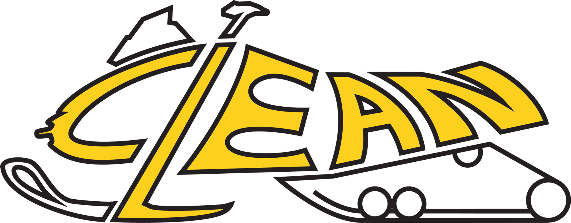 Engine Selection
Weber MPE 750 Turbo
Originally used in Polaris FST models
750cc, 2 cylinder, four-stroke
143hp @ 7750rpm
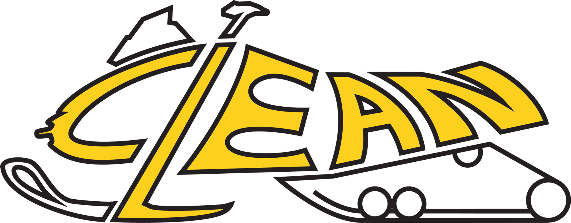 2016 Design
Drivetrain
E-CVT
Increased track pitch
Increased idler diameter


Exhaust System
3 way catalytic converter
Replaceable configuration
Overall

Balanced approach of engine, control, and driveline efficiency

Systems with modularity and independence

Engine

Miller Cycle
Electronic throttle control
Stoichiometric calibration
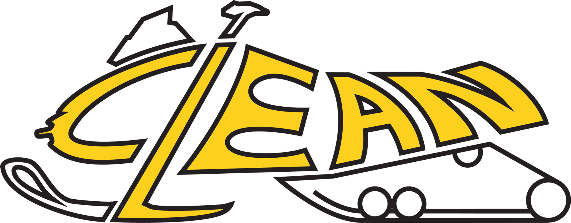 Miller Cycle
Trade displacement (power) for efficiency (3% efficiency gain, 15% power loss)
Expansion ratio is greater than compression ratio
11:1 pistons 30 degree later valve closing produces stock 9:1
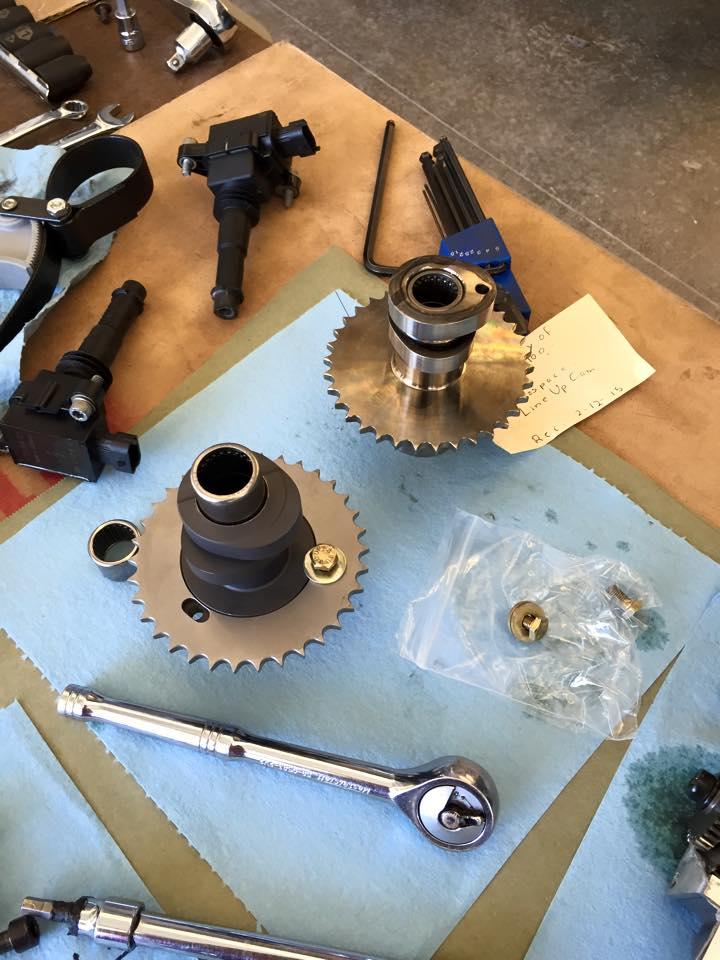 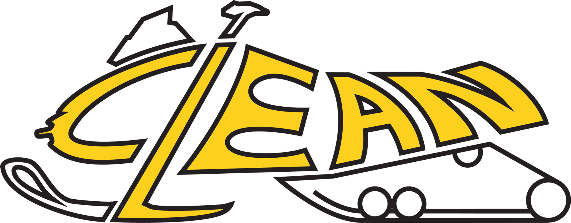 Electronic Throttle Control
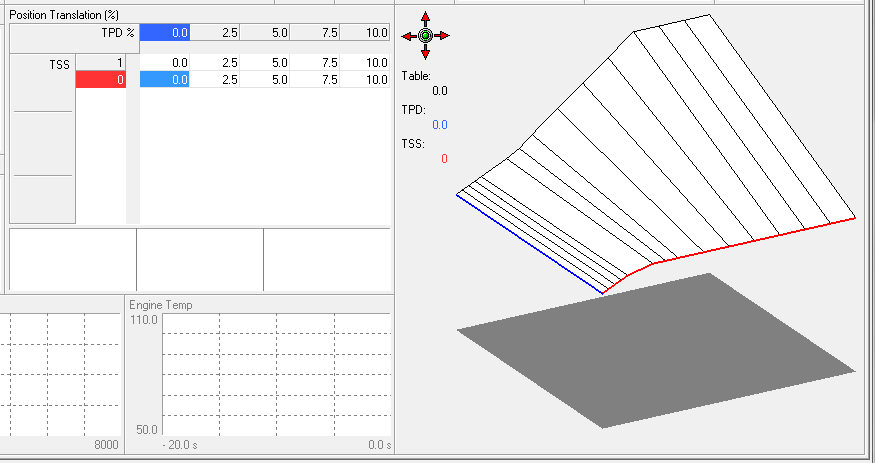 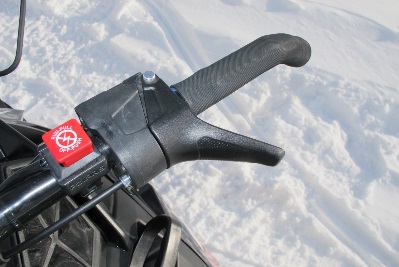 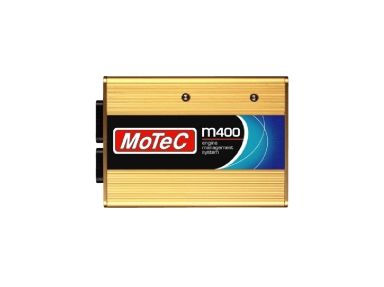 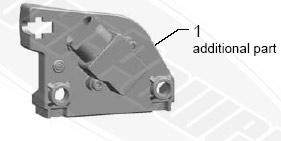 Cable
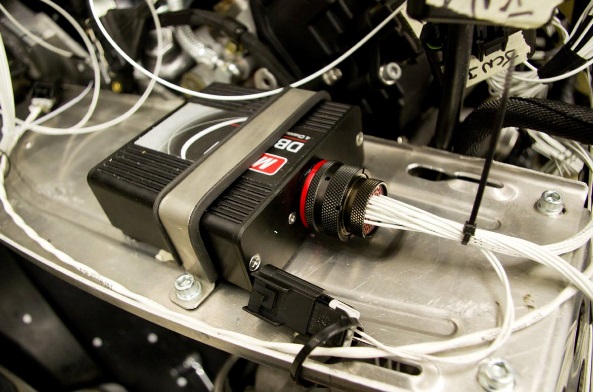 CAN
Motec M400 ECU
Processes analog values from request unit
Translation table, with throttle safety switch
Motec DBW4
Independent feedback control of throttle bodies
Emphasis on safety
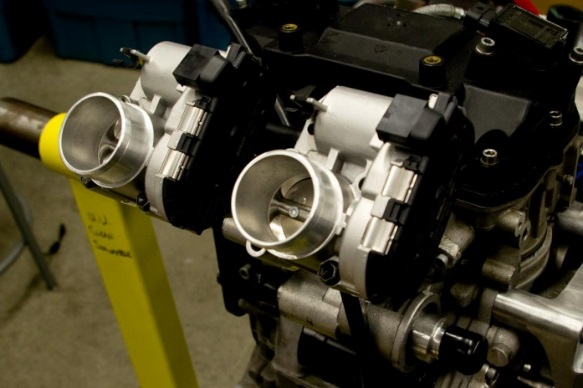 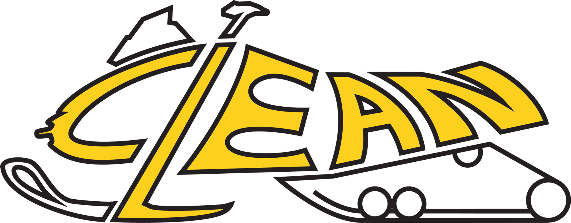 Electronic Throttle Control
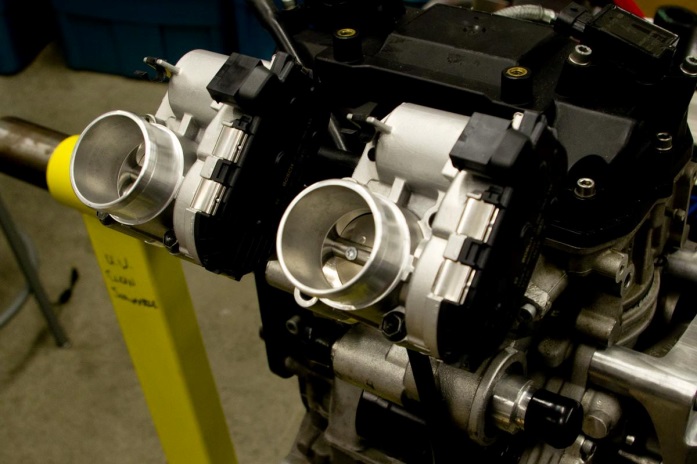 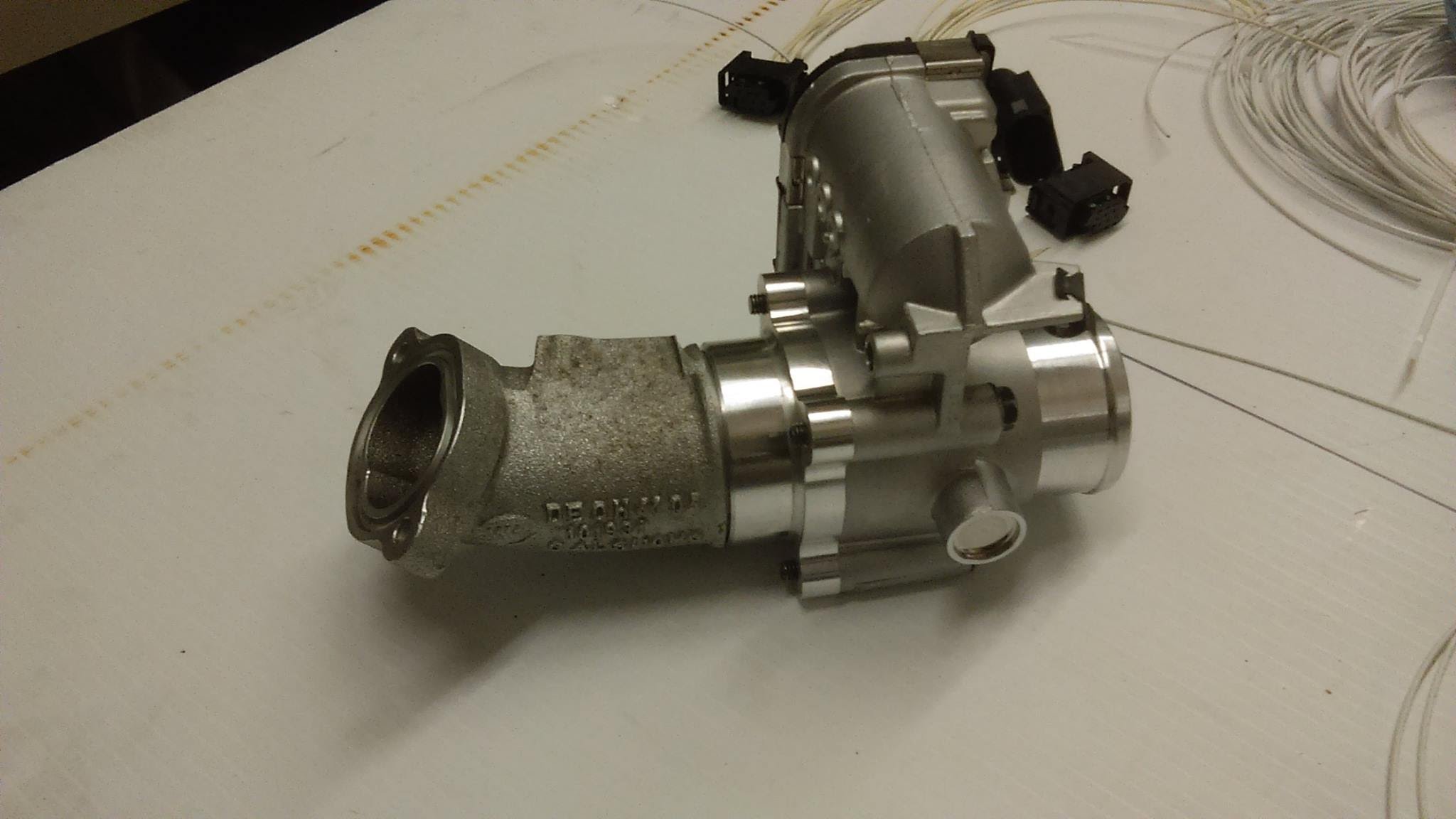 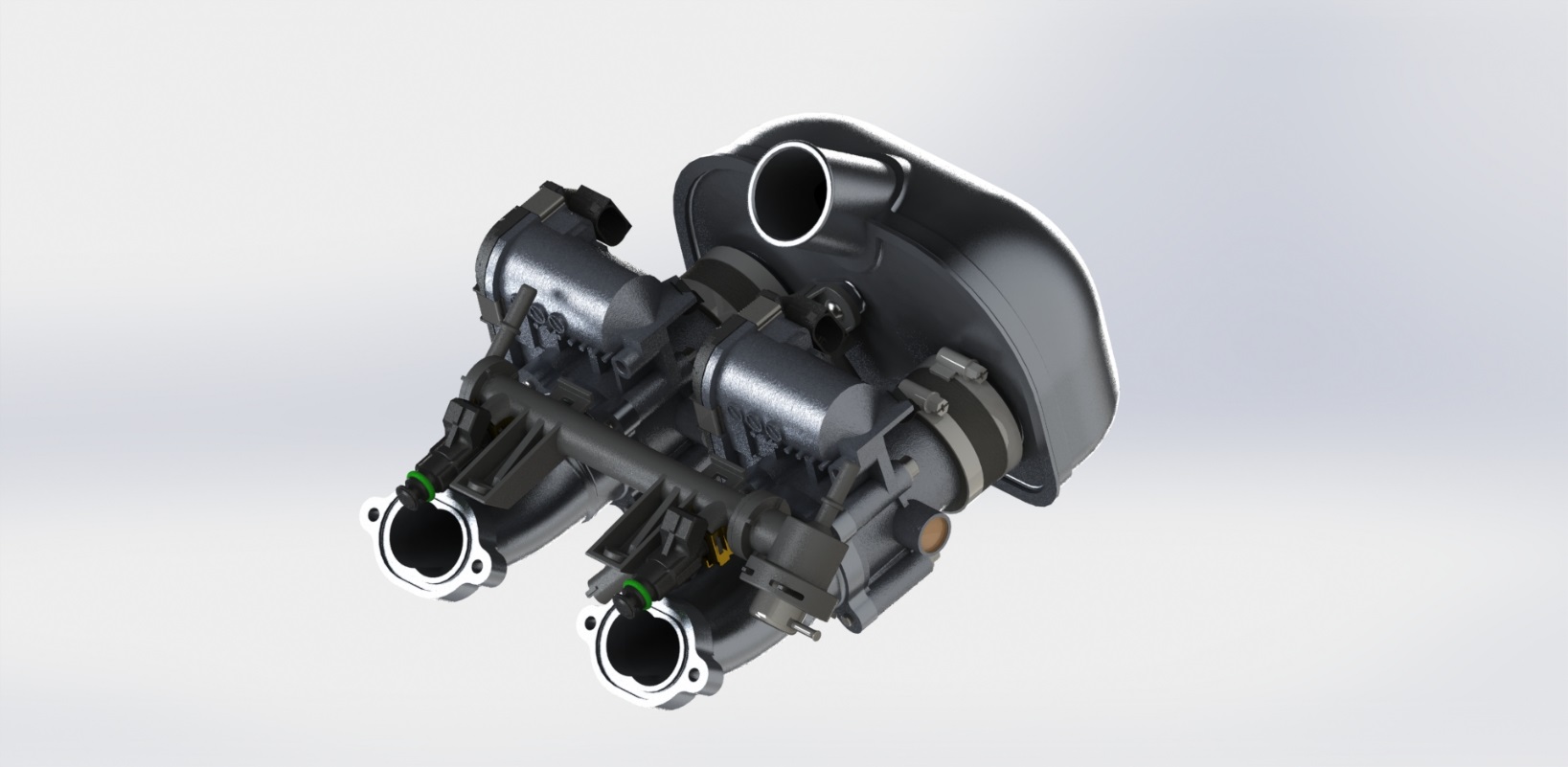 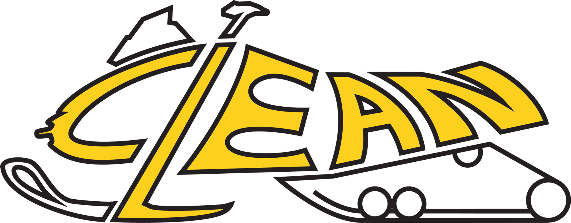 Electronic Throttle Control
Snowmobiler Perspective
Improved fuel economy
Extraordinarily responsive if so desired
Extraordinarily forgiving if so desired
Expensive components are protected inside the snowmobile
Familiar throttle cable feel
Dealer/Outfitter/Manufacturer Perspective
System is modular (upgrade path, assembly line)
System is invisible to the user
System can be marketed as high-tech
Opportunity for different response based on rider experience
Environmental perspective
A ‘BAT’ package can use a smoother throttle response to reduce emissions from harsh transients
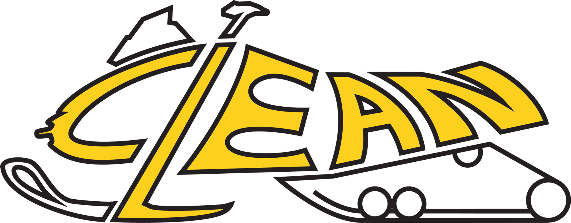 Drivetrain
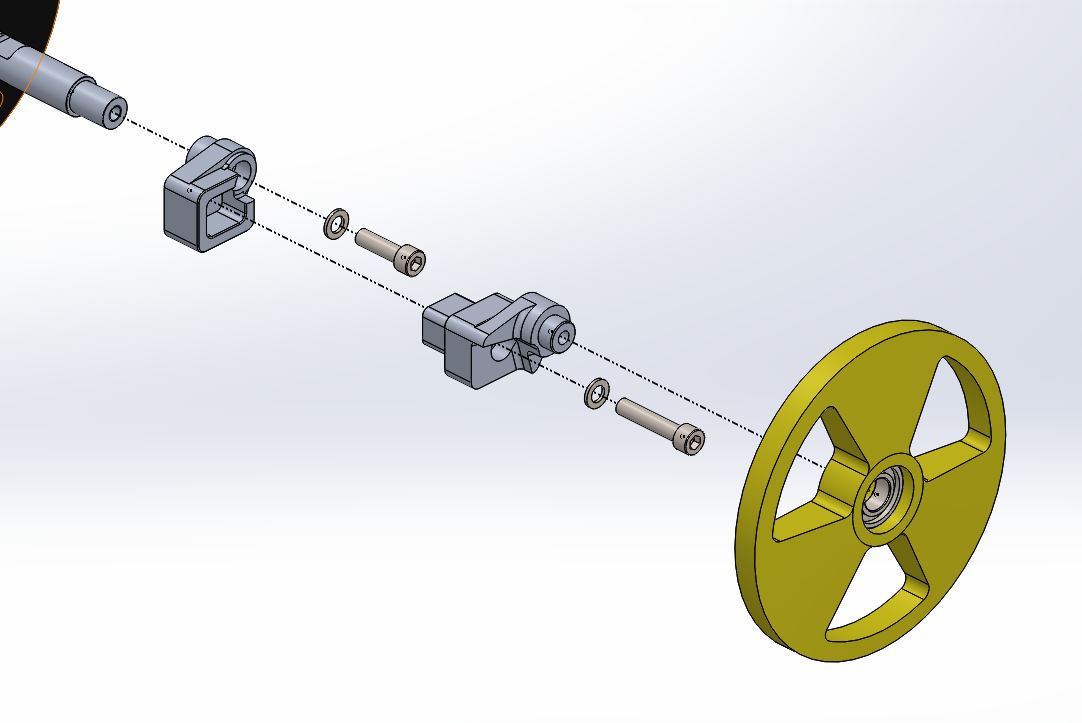 Large diameter rear idler wheels
Reduces bearing and track losses
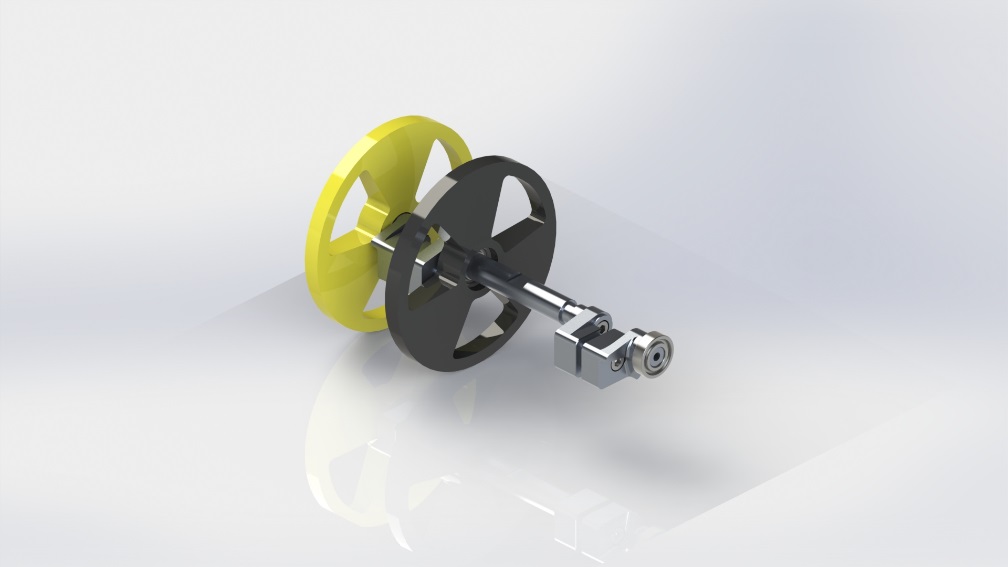 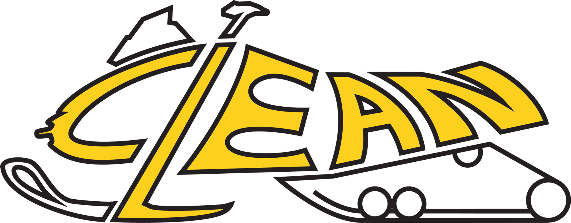 Drivetrain
2.86” Pitch Track
Camoplast ICE Attak XT, 120”
1.2” lug, pre-studded, 37lb
3lb savings over 2.52” pitch version (121”)
Use of pre-studded track allows for increased traction and control 
Only 2lb heavier than the stock track for 2013 600 Pro-R
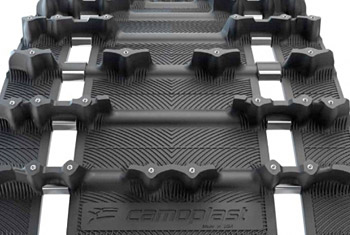 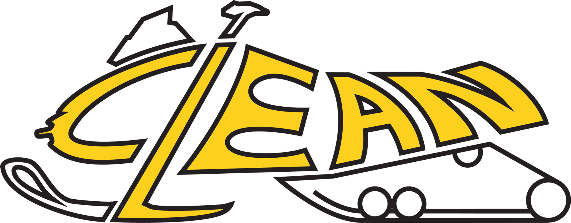 New for 2016
Exhaust System
E-CVT
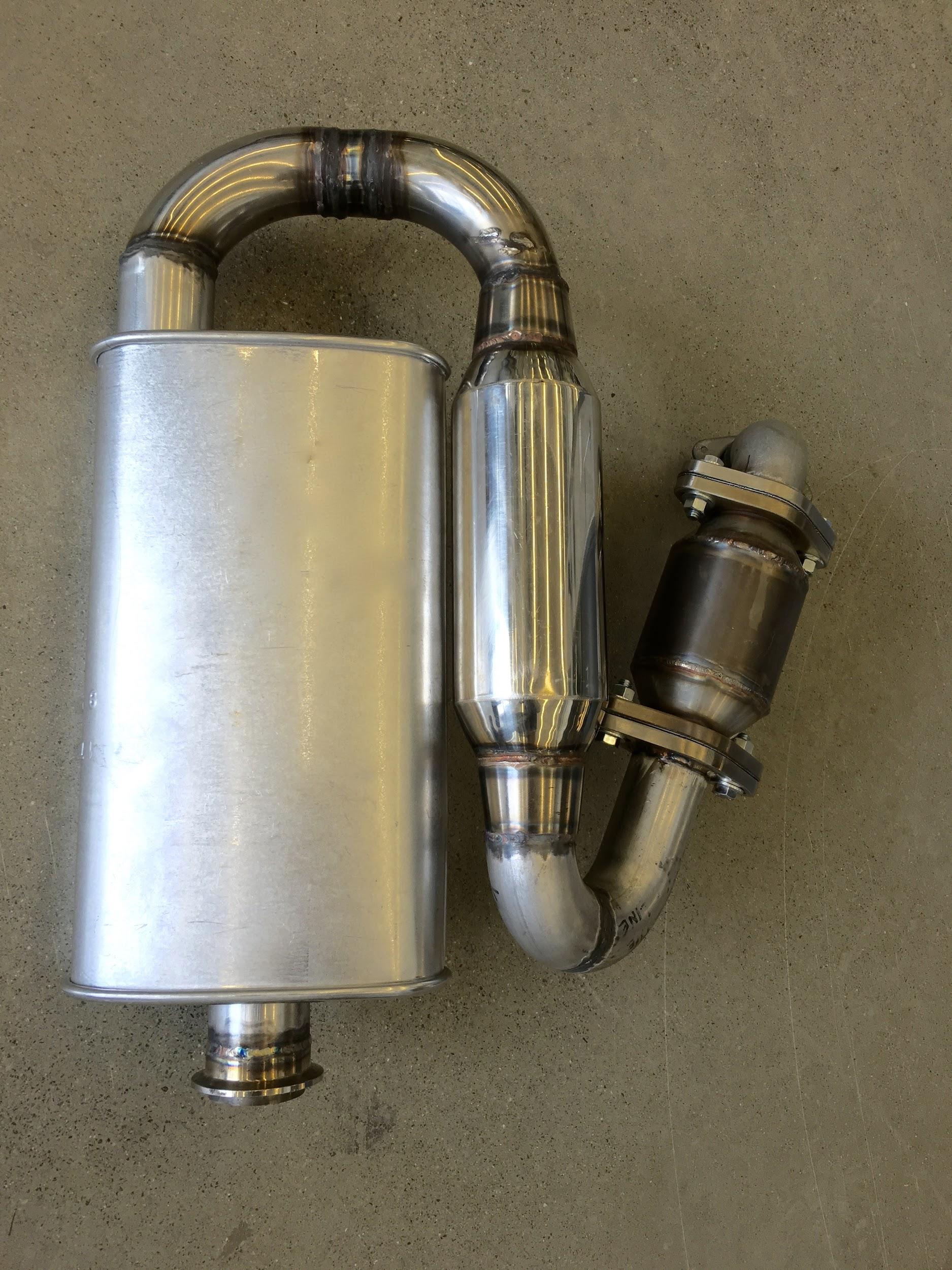 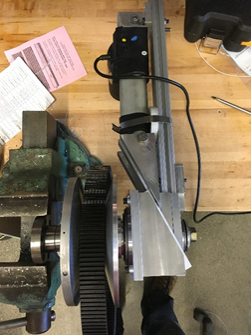 Testing, yes testing.
BSFC Map
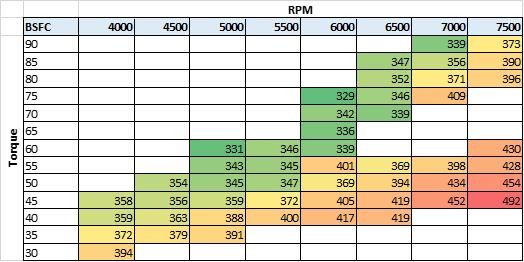 Testing, yes testing.
Clutch position
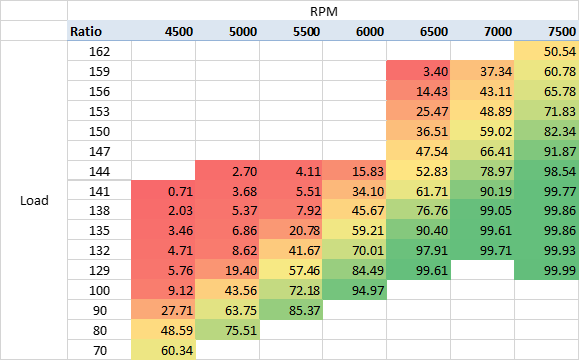 Testing, yes testing.
Clutch Efficiency
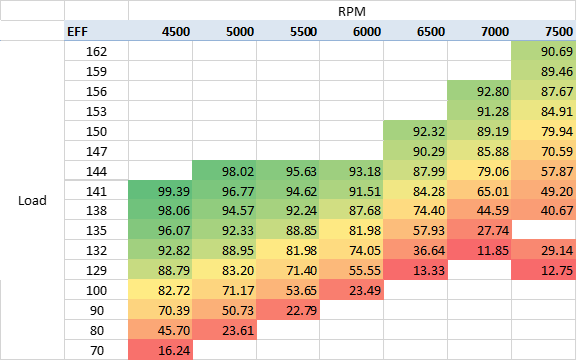 Electronic Continuously Variable Transmission
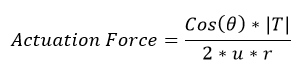 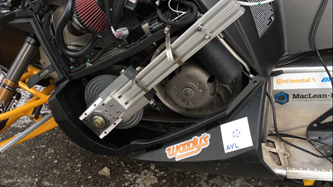 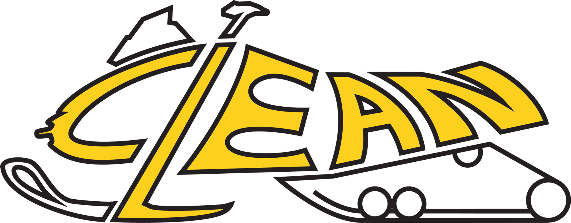 Electronic Continuously Variable Transmission
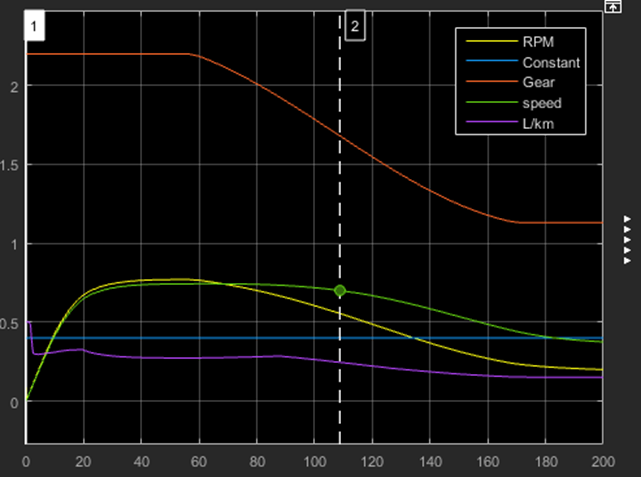 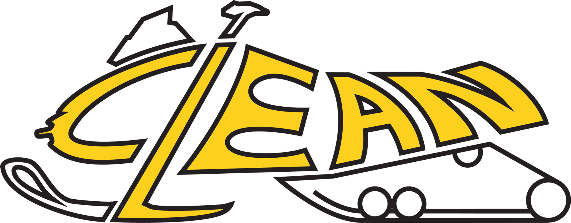 Electronic Continuously Variable Transmission
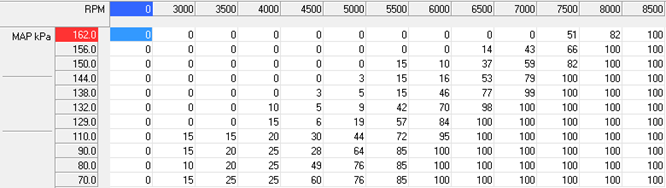 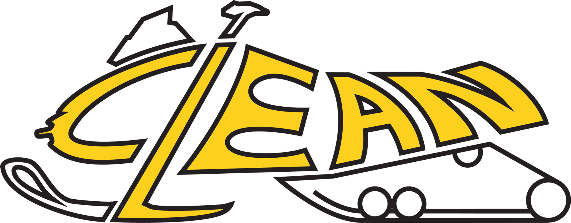 Emissions After-Treatment
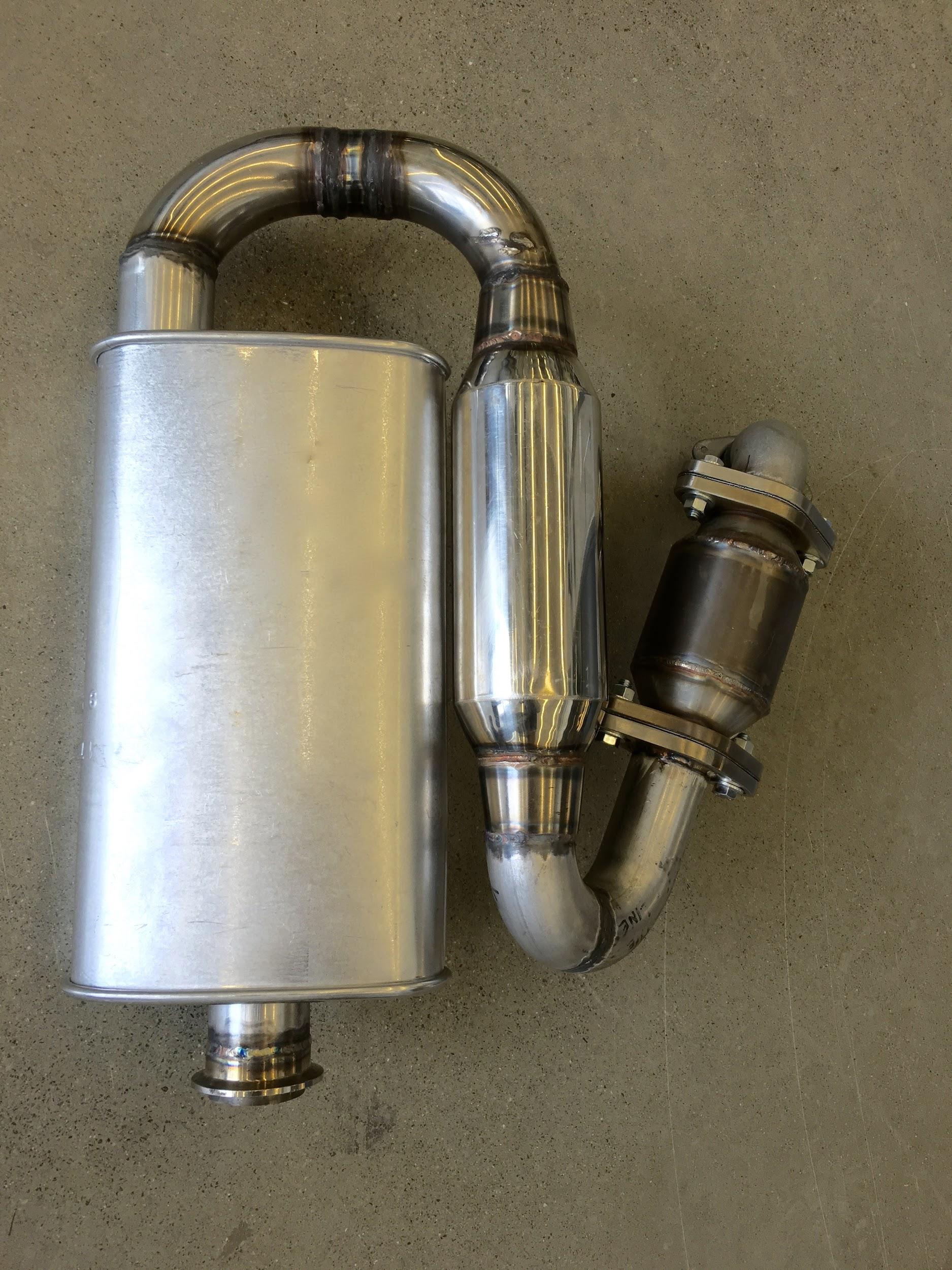 Three-Way Catalytic Converter
Dramatically reduces emissions
Widely available technology
Muffler and Resonator
Targets a wide range of sound frequencies
Complete assembly is 15lb
Reduced Backpressure
High flow muffler and resonator
2” tubes
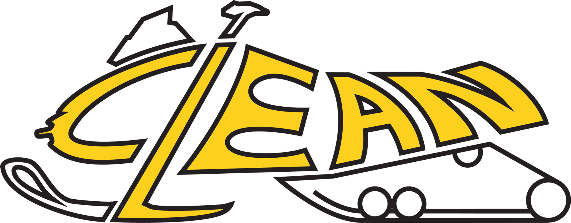 Emissions After-Treatment
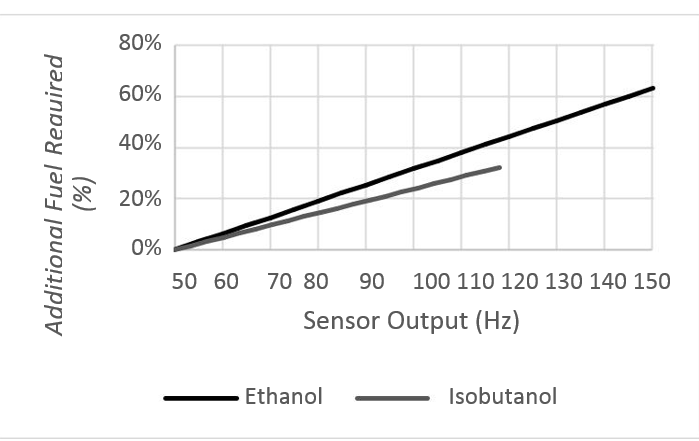 Three-Way Catalytic Converter
Dramatically reduces emissions
Widely available technology
Muffler and Resonator
Targets a wide range of sound frequencies
Complete assembly is 15lb
Reduced Backpressure
High flow muffler and resonator
2” tubes
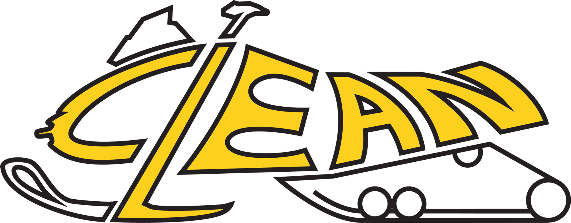 Emissions After-Treatment
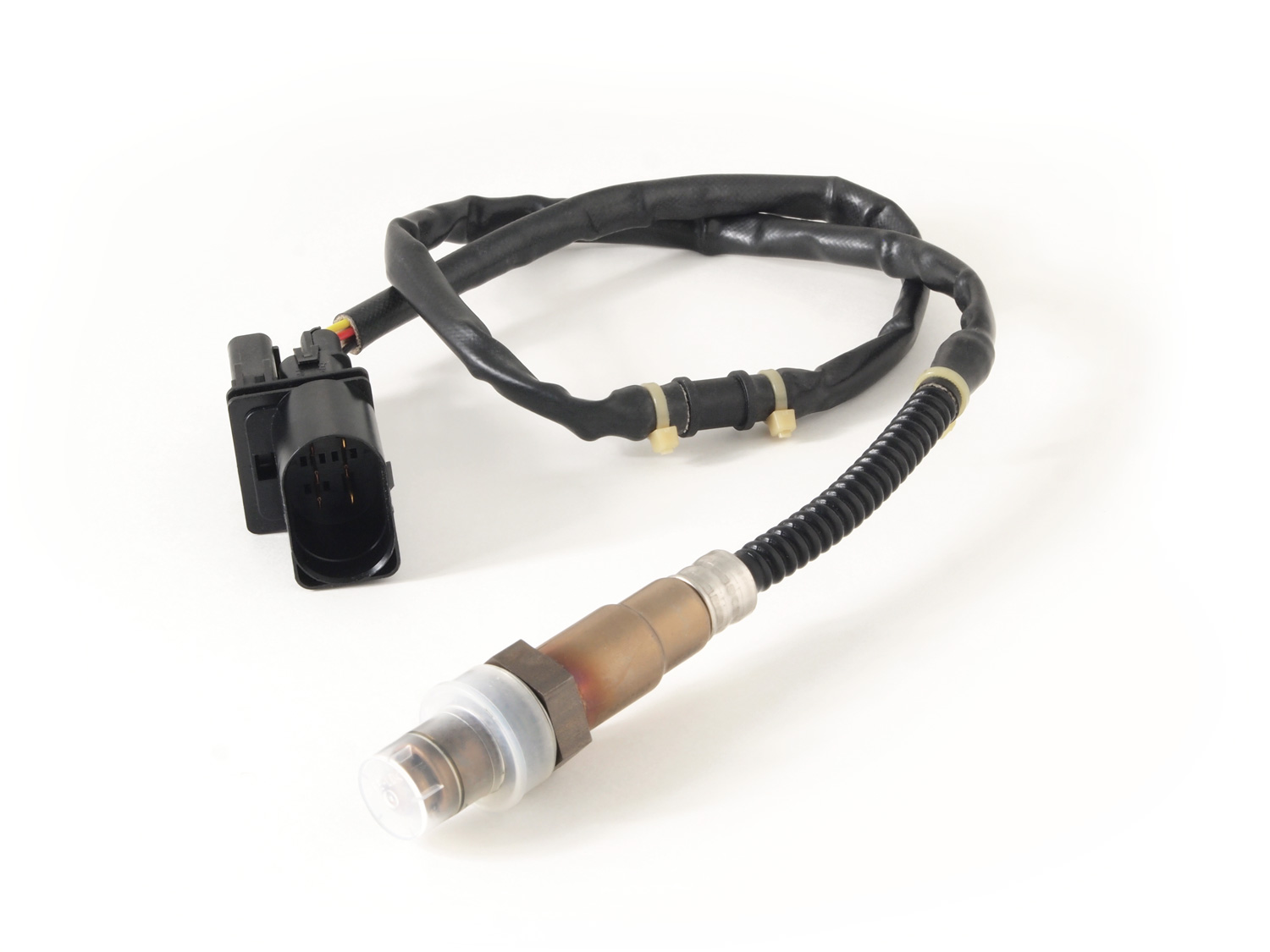 Stock Wideband lambda

PID tuned for environment instabilities
Changes PID parameters based on rpm
Modifies open loop fuel table by up to +/- 20%
Can maintain lambda within +/-0.02 with constant input
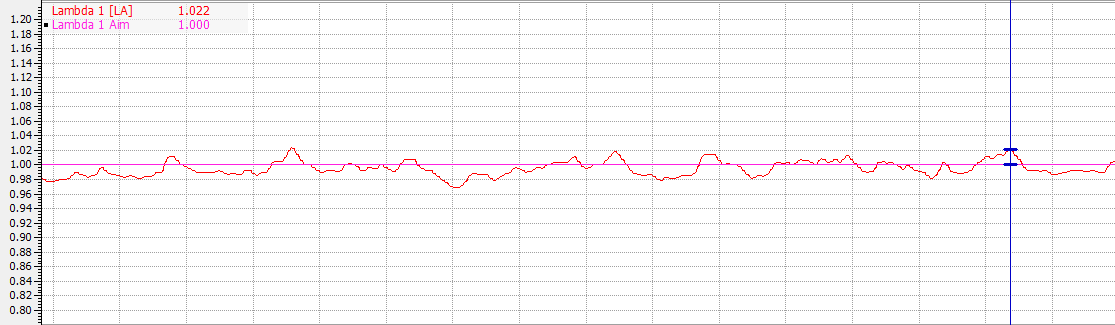 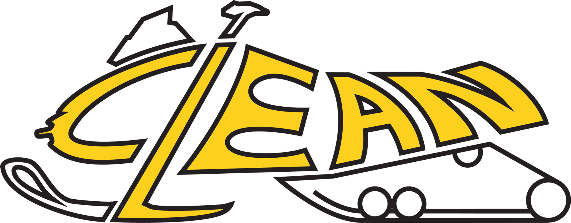 Summary
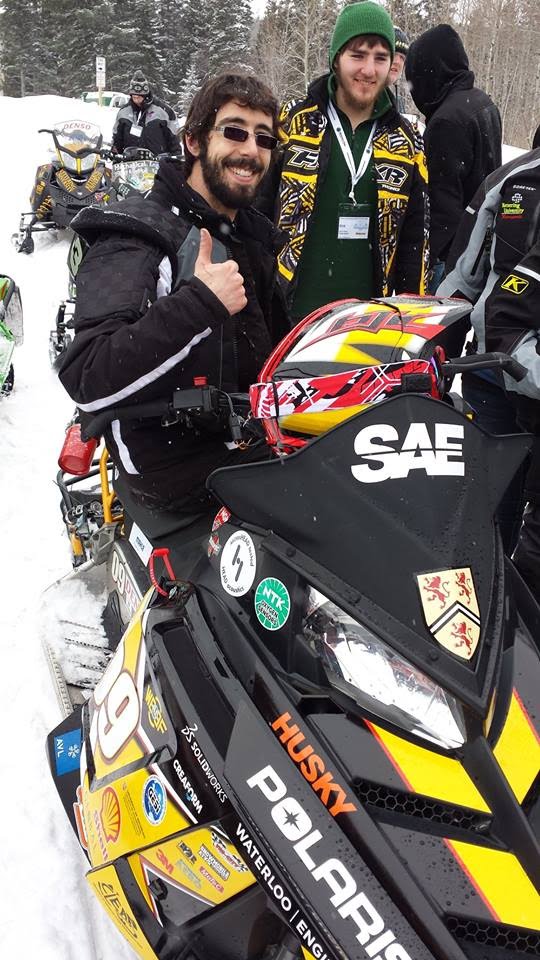 Snowmobiler Perspective
Four-stroke reliability and longevity
Capable of high performance
Premium suspension
Familiar look and feel
Dealer/Outfitter/Manufacturer Perspective
Modularity and configurability
Reliability/longevity
Environmental Perspective
Reduced fuel consumption
Reduced emissions
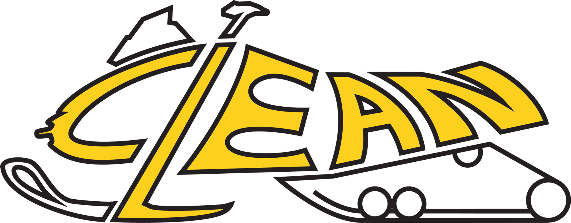 Questions?
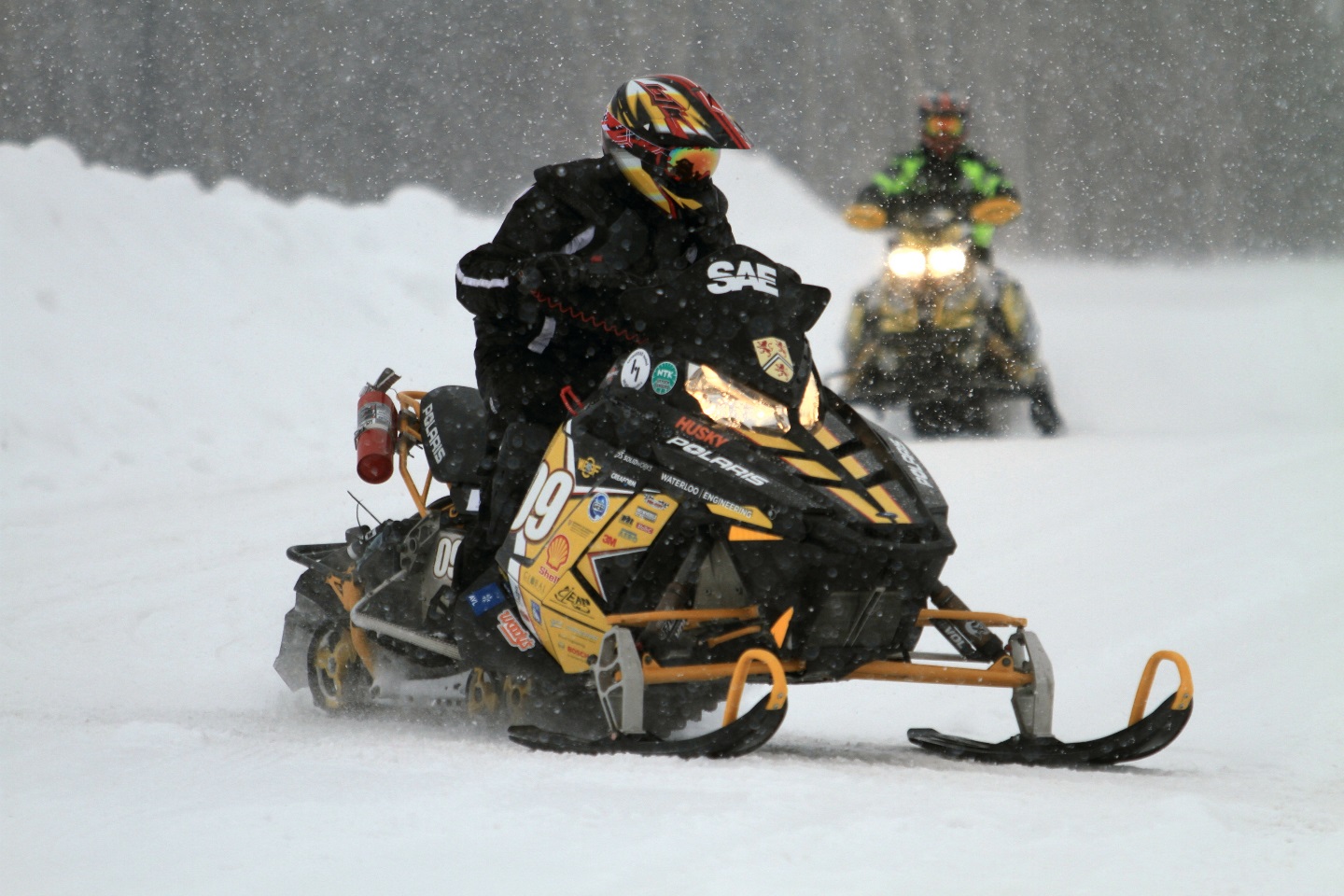 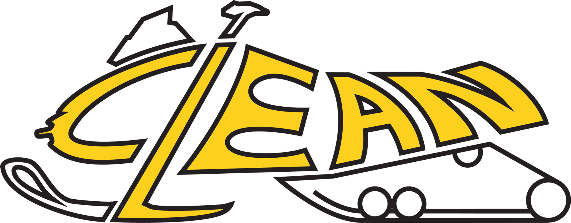